Rezonans Olayı- Ses Yankısı ve Yalıtımı
Nurgül Kartal
Ders İçeriği
Ses dalgası ile bardak kırmak
Aktiviteler
Rezonans
Simülasyon
Günlük hayattan örnekler
 Ses dalgası ile bardak kırma videosuna dönüş
Ses Yankısı ve Yalıtımı
Yarasalarrr
Yankı
Sesin yansıması 
Sesin soğurulması ve yalıtımı
Özet
Ses dalgası ile bardak kırmak
Aktiviteler
Rezonans
Belirli bir frekansta titreşen bir sistemin, aynı frekanstaki dış kuvvet/ etki tesirinde kalarak yüksek genlikte titreşmesi olayıdır.
Rezonans durumunda cismin genliği her titreşimde artar ve nihayet maksimum seviyeye ulaşır.
Küçük kuvvet ile büyük etki oluşturulur.

Galileo – 1602
Rezonans
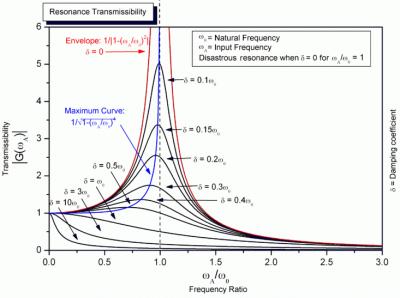 Ne zaman rezonans olayı gerçekleşir?
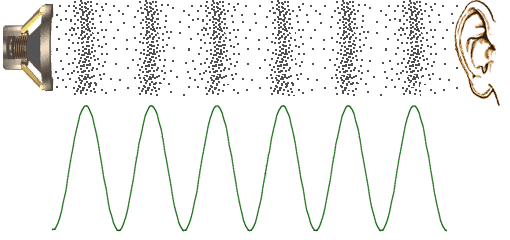 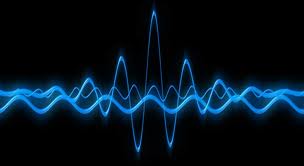 Rezonans
Dış kuvvet nedir?
Sisteme uygulanan periyodik bir kuvvettir ve hareket doğrultusunda olmalıdır.
Rüzgar, ses dalgası, deprem dalgaları...
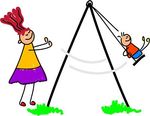 Rezonans
Doğal frekans nedir?
Herhangi bir etki altında cismin titreşme eğilimidir.
Her cismin kendine ait bir/iki doğal frekansı vardır.
Cismin şekline,ağırlığına,yapıldığı maddenin cinsine ve elastikliğine bağlıdır.
Gezegenler , atomlar, müzik aletleri
FSM köprüsü : 0,33 Hz
İnsan omurgasının frekansı : 3-5 Hz
Rezonans
Sönümleme nedir?
Dış uyarıcının etkisiyle titreşen cisimler uyarıcı etkisini kaldırdığında genliğini yavaş yavaş küçülterek sıfıra indirir. Bunun nedeni enerjisini kaybetmesidir. Bu olaya sönümleme denir.
Simülasyon
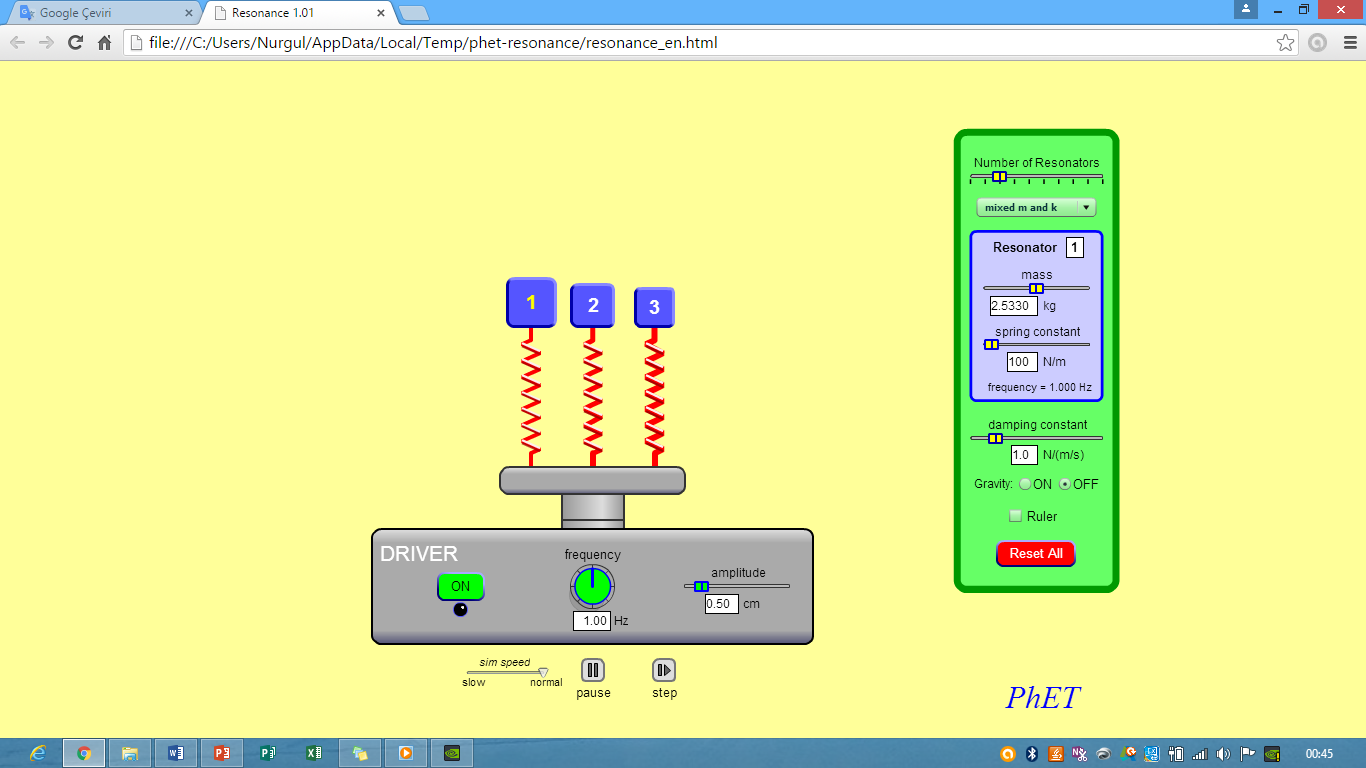 Günlük hayattan örnekler
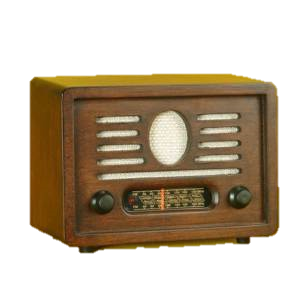 Radyo
Tacoma Narrows köprüsü- ABD
Seine Liver – Fransa
MR tarayıcı
Makinalarda rezonans
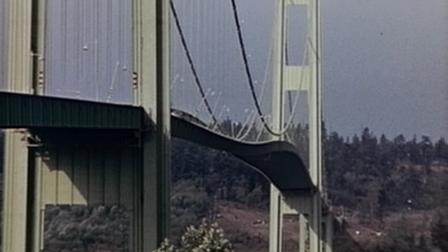 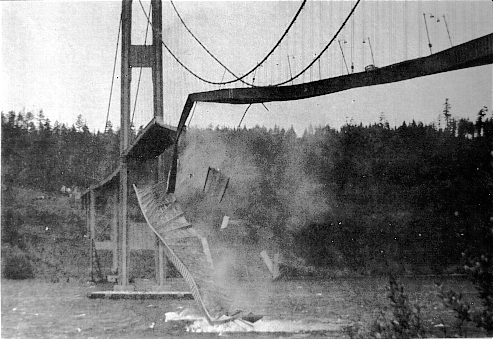 Video
Soru 1Rezonans olayı ile ilgili bazı bilgiler şöyle verilmiştir: I. Uygulanan kuvvetin frekansı ile sistemin frekansı eşitse, resonans olayı gerçekleşir.II. Resonans olayı her zaman sisteme zarar verir.III. Eğer sistem resonans halindeyse, o sistem genliğini artırarak salınım yapma eğilimindedir.Buna göre,verilen bilgilerden hangisi doğrudur?A)  Yanlız I   B)  I-II   C) I-III   D) II-III   E) I-II-III
Ses Yankısı ve Yalıtımı
Yarasalarrr
Yarasalar Video
Yankı
Ses dalgalarının sert bir yüzeye çarpıp tekrar kaynağına dönmesi yankı olarak adlandırılır. 
Boş odada ses dalgalarının bir kısmı  odanın duvarlarına çarpar ve tekrar odanın içindeki havada yansır.
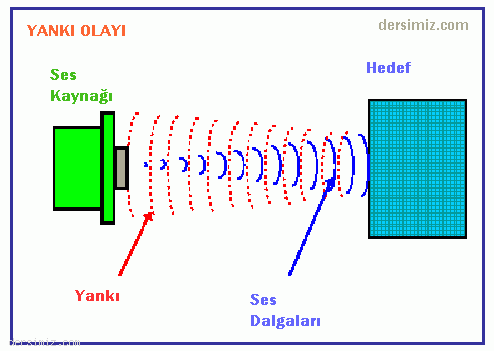 Ses nasıl yansır?
Gelme açısı- yansıma açısı
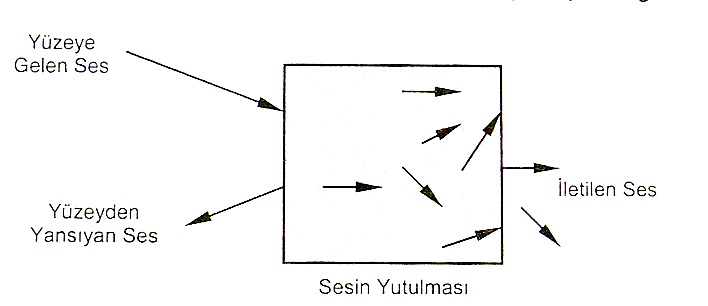 Sesin yansıması
Düz yüzey- pürüzlü yüzey
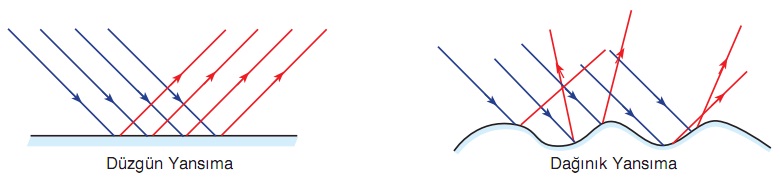 Video- yankı
Sesin yansıması
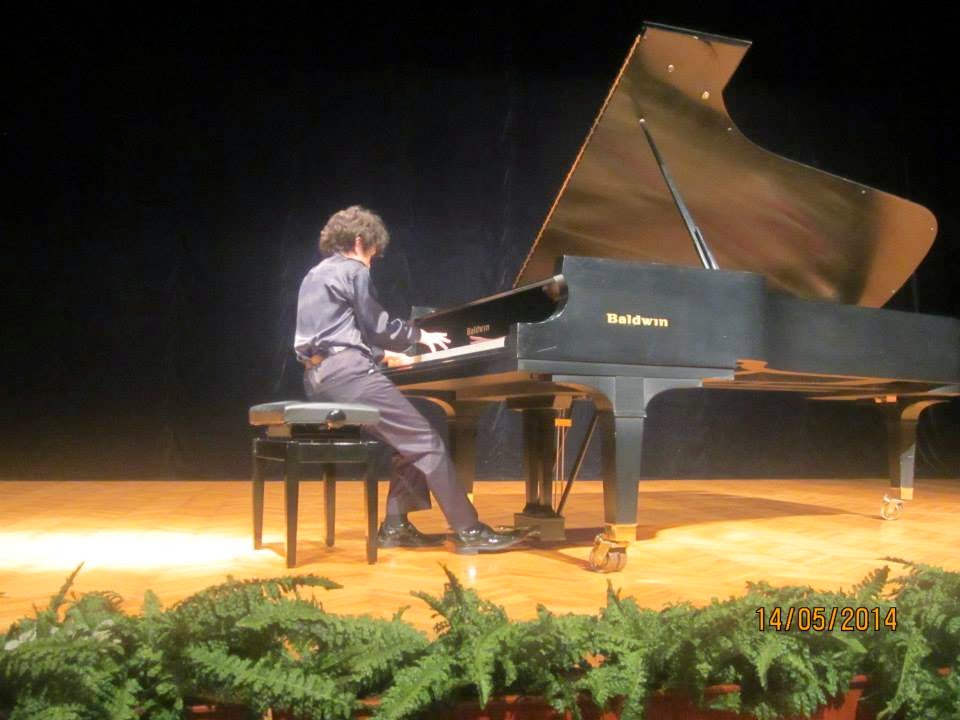 Piyano kuyruğunun seyircilere dönük açılmasının nedeni nedir?
Ses yansıması ile mesafe ölçümü
Yankı oluşabilen bir bölgede bağırmanız ve sesinizin yankısını duymanız arasında bir zaman geçer. Bu geçen zaman diliminde ne olur?

Sesin yankılanmasından cisimlerin uzaklıkları nasıl ölçülür?
Ses yansıması ile mesafe ölçümü
İnsan kulağının, herhangi bir kaynaktan çıkan ses ile bu sesin yankısını birbirinden ayırt edebilmesi içn hava ortamında kaynak ile engel arasında en az 17 metre mesafe olmalıdır.
Mesafe ne ile ölçülür?
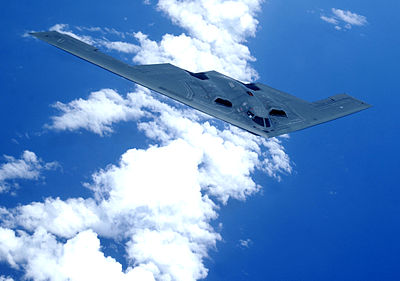 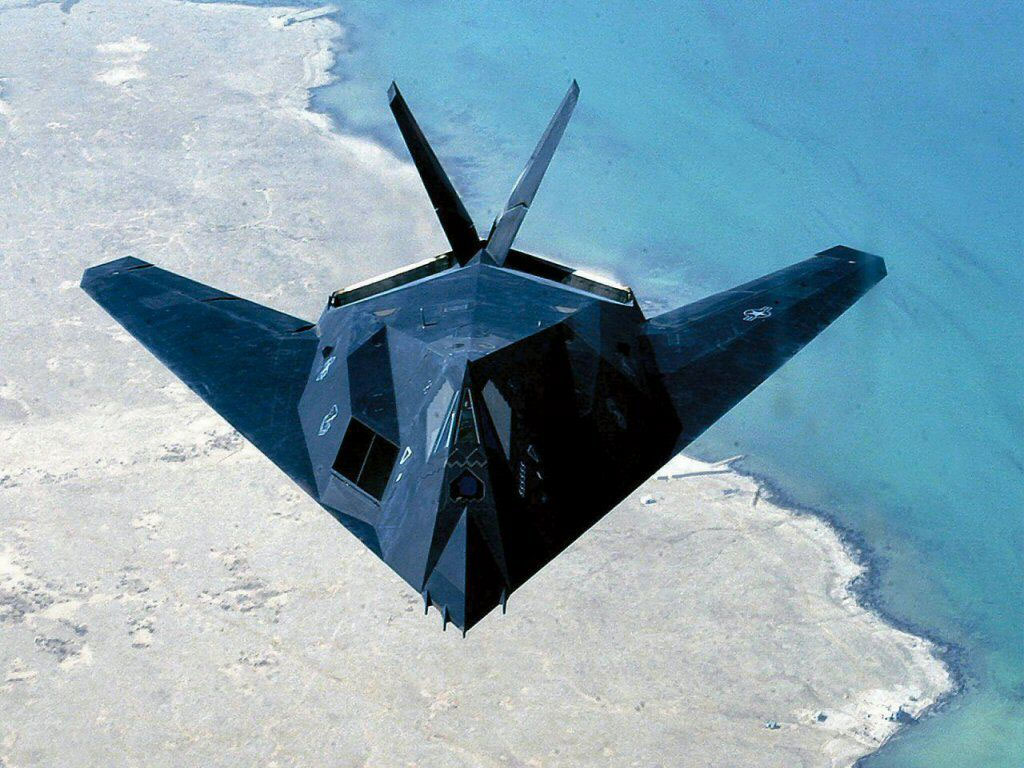 Radar: uzaktaki nesneleri radyo dalgalarının yansıması yardımıyla tespit eden cihazdır. 
RADAR terimi ismini İngilizce "Radio Detection And Ranging" (Radyo Dalgalarıyla Tespit ve Ulaşım) Radarlar; kullanım alanlarına göre hava ve deniz radarları olmak üzere ikiye ayrılır.
Cisimlerin davranış, yön, uzunluk ve mesafelerini elektromanyetik enerjinin yansımasını kullanarak tespit eden elektronik teçhizatlar
Başarılı bir hayalet uçağın özel dizayn edilmiş olması ve radyo dalgalarını yansıtmayacak geometride olması gerekir. Fakat tek başına mekanik yapılardaki değişimler radyo dalgalarının tümünü emmekte başarılı olamaz
Uçakları görünmez kılmanın başlıca yolu, radar vericileriyle gönderilen radyo dalgalarının hedeften sekerek alıcı antene dönmesini engellemek.
150 km maksimum menzilli bir radar, normal bir uçağı 120 km'de yakalıyorsa bir hayalet uçağı 3 km'de ancak yakalayabilecektir.
Nerelerde kullanılır?
Yarasaların gözleri iyi görmez. Yollarını bulmak için çıkardıkları ses dalgaların­dan yararlanırlar. Çıkardıkları sesler çevrelerindeki nesnelere çarparak geri yansır ve kulaklarına gelir. Geniş ve hassas kulakları ile gelen sesleri topla­yarak nesnelerin haritasını çıkarırlar
Yunuslar ses dalgalarını kullanarak av­larının yerlerini bulurlar. Yunuslarda ya­rasalar gibi ses dalgalar yayarlar. Yansıyan sesleri kulakları ile toplayarak sesin yankılandığı bölgenin haritasını çıkarır.
Nerelerde kullanılır?
Trafik radarları sinyal gönderme ve gönderilen sinyalin geri alınması prensibine dayanmakadır.
İki çeşidi vardır. Radyo sinyali gönderen radarlar, Lazer sinyali gönderen radarlar.Prensip;Kendisine doğru gelmekte olan aracın plakasına denk gelecek şekilde iki farklı zaman da iki farklı sinyal göndermektir.İlk gönderilen sinyalin geri dönüş hızı ile ikinci gönderilen sinyalin geri dönüş hızı arasındaki fark dedektör decoderlerinden geçer ve yaklaşık %10 sapmayla ortalama hız bulunur.
 Araç plakaları kaliteli bir reflektörden yapılırlar ve üzerine hangi ışın gönderirilirse gönderilsin geri atma özelliğine sahiptirler.
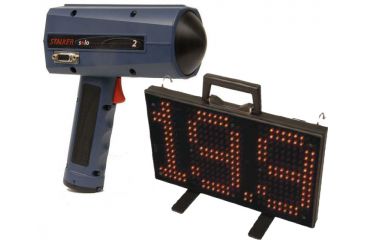 Nerelerde kullanılır?
Hava tahmin raporları çok hızlı şekil­de yapılır. Radardan gönderilen elektromanyetik sinyal yağmur zerrecikleri, kar taneleri, dolu gibi hidrometeorlarla temas ettiğinde elektromanyetik saçılmaya maruz kalır. Saçılan bu elektromanyetik dalgalar, radarların hassas alıcıları tarafından algılanıp işlenerek, yazılımlar vasıtasıyla kullanıcıya görsel bir ürün olarak sunulurlar.
Sanayide, ses kullanarak çalışan bazı araçlar kali­te kontrol aşamasında kullanılır. Sesin yansıma özelliğini kullanarak ürünlerin üzerindeki gözle görülemeyecek kadar küçük çatlaklar yada malzeme hataları bulunur.
Video- sesin yansıması
Sesin soğurulması ve yalıtımı
Kar yağarken ya da her yer karla kaplıyken neden ortam sessiz olur?
Tren istasyonlarının çatılarını incelediniz mi?
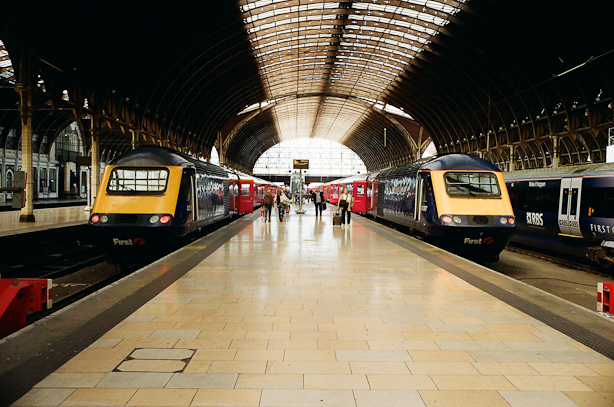 Soru 2
Özet olarak...
Soru 3
Soru 4
Soru 5
Soru 6
Soru 7
Soru 8
Soru 9
Soru 10
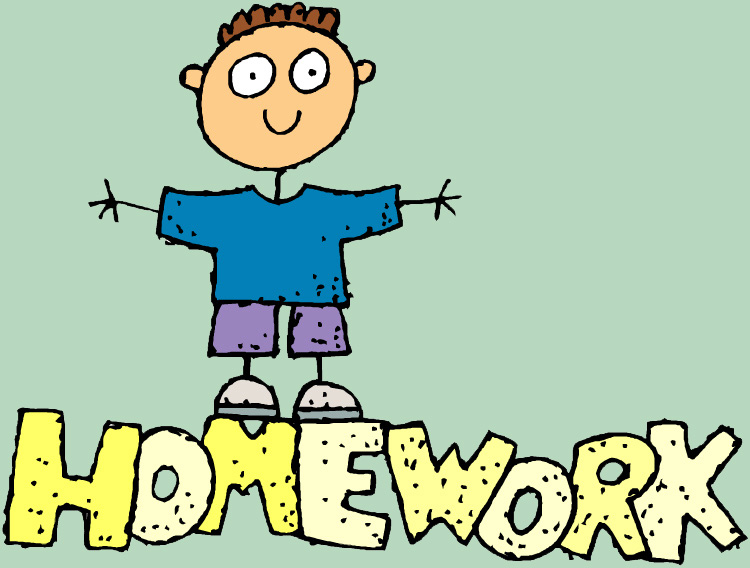 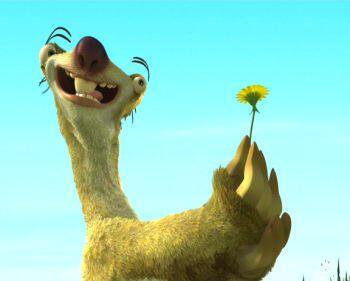